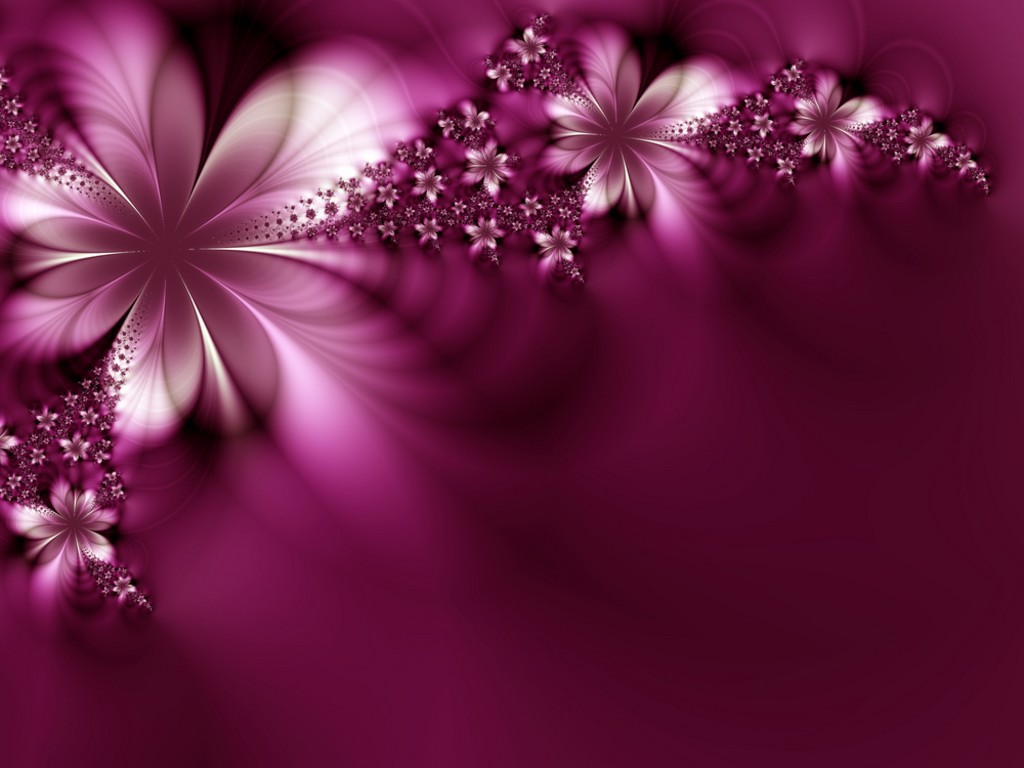 خوش آمد ید ۔
Presentationonurdu Nasar
Presented by
DR. Sabiha Sayyad FromNight College of Arts and Commerce ,Ichalkarnaji.Urdu Department
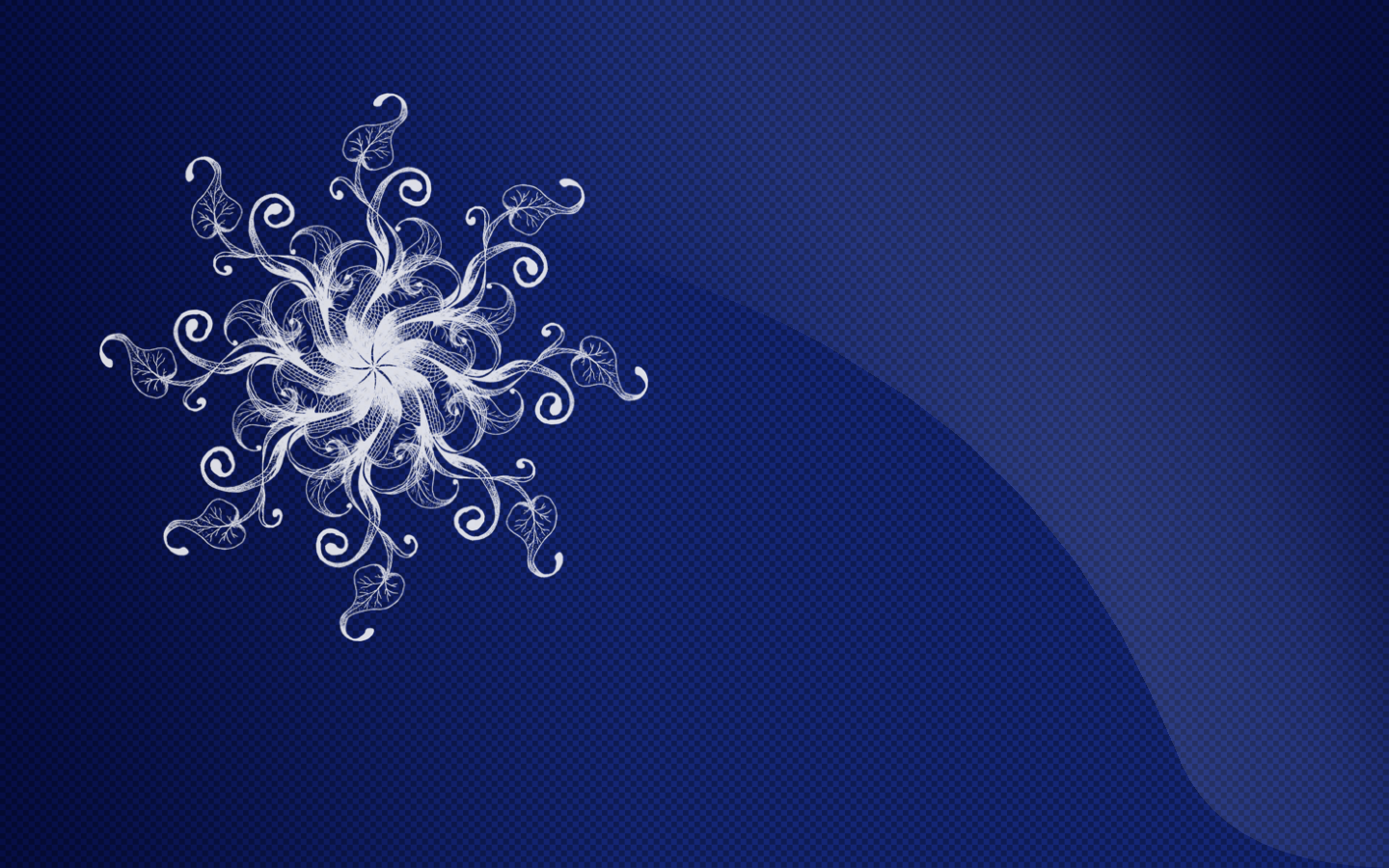 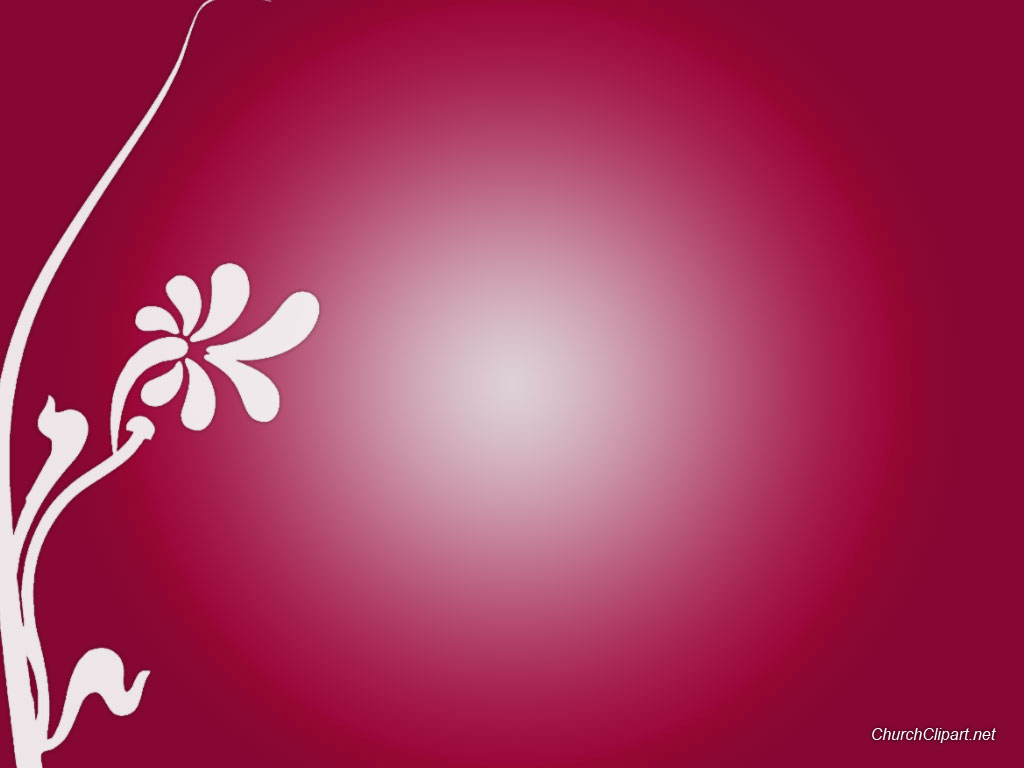 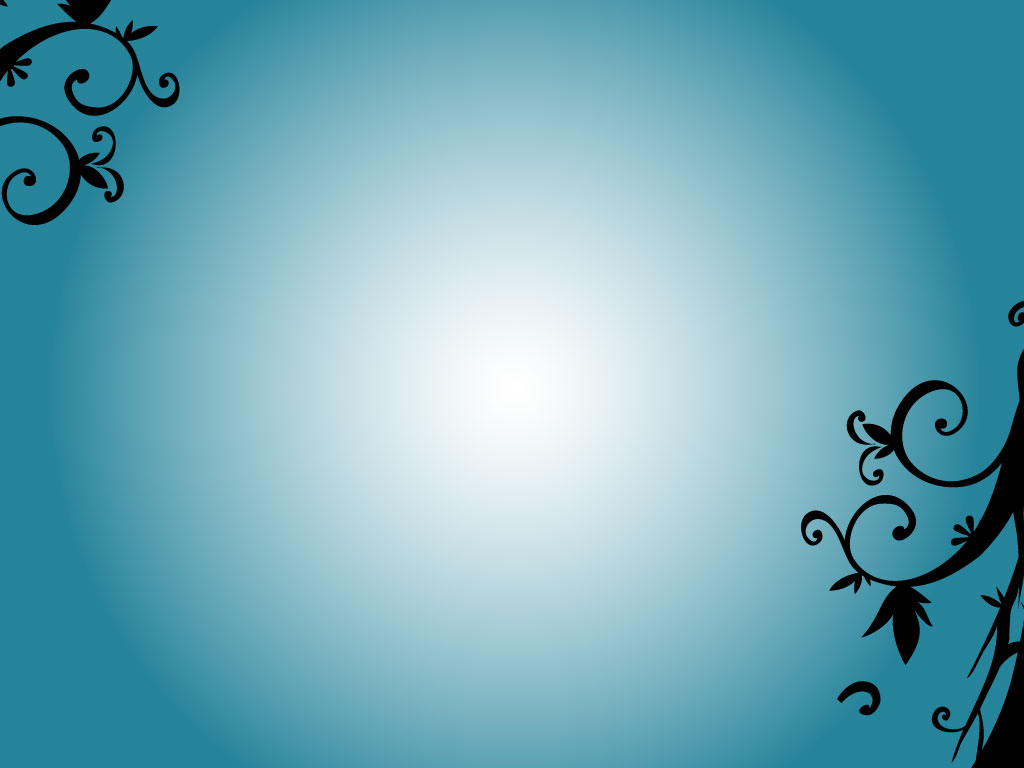 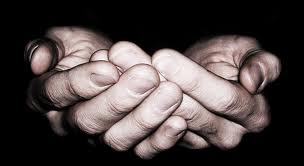 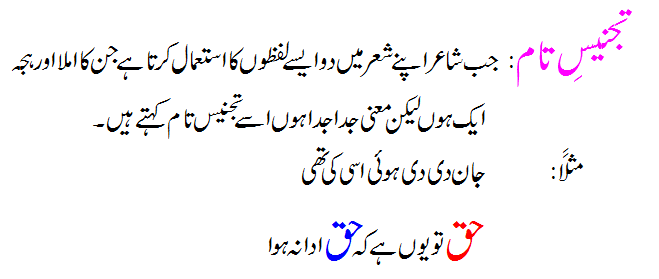 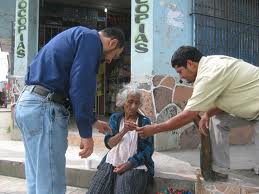 حق:        سچ	
     حق:         فرض
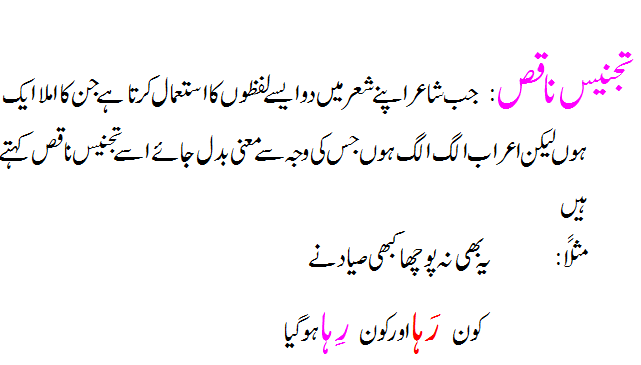 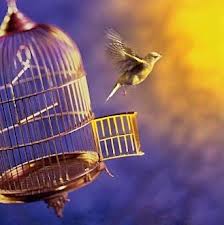 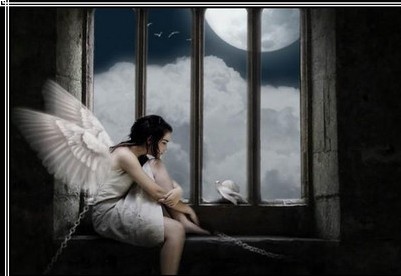 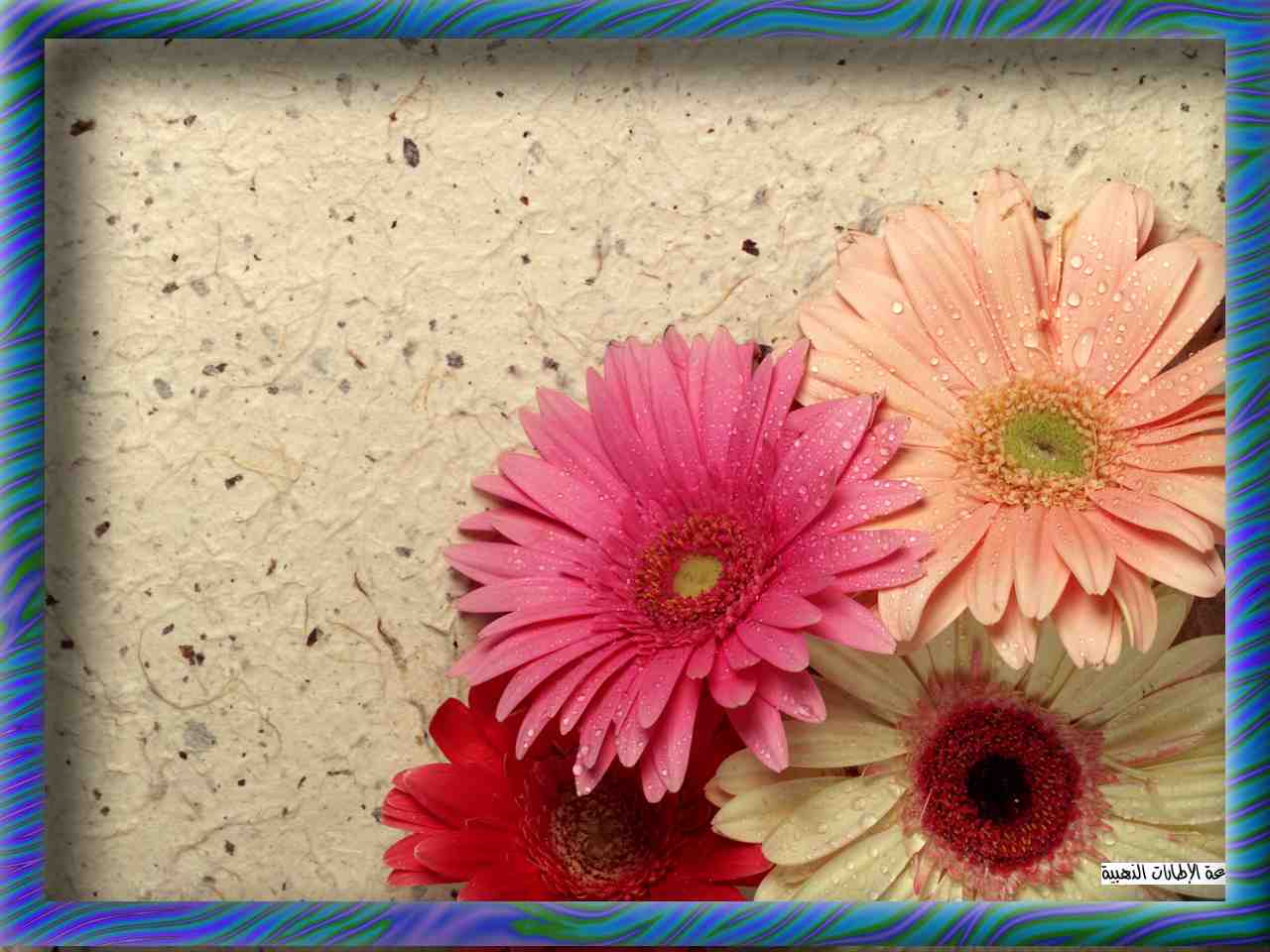 Thank You